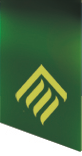 Нахождение числа по его дроби
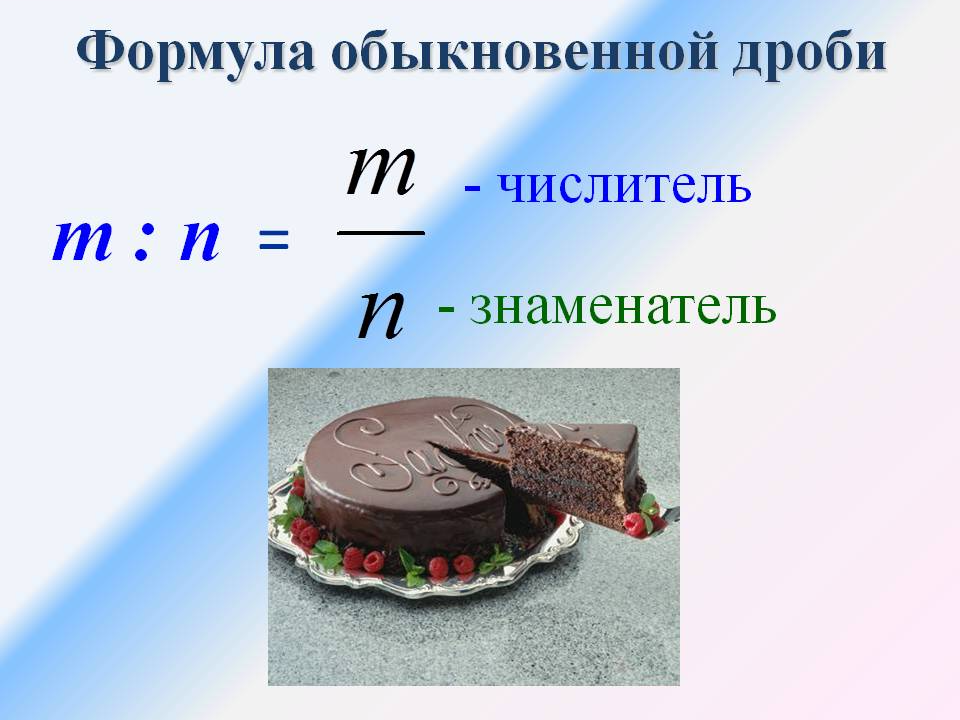 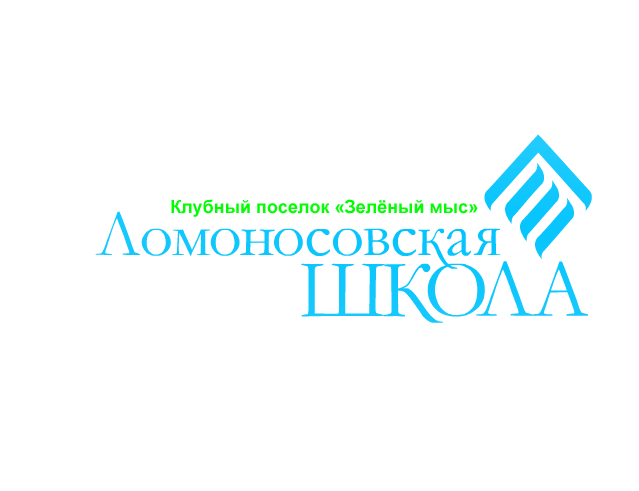 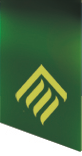 Устный счет
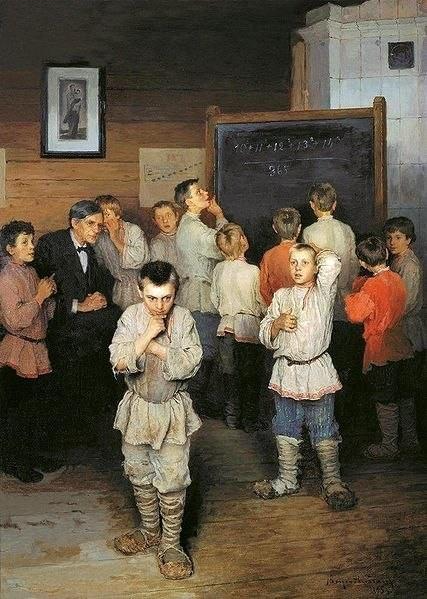 1 минута
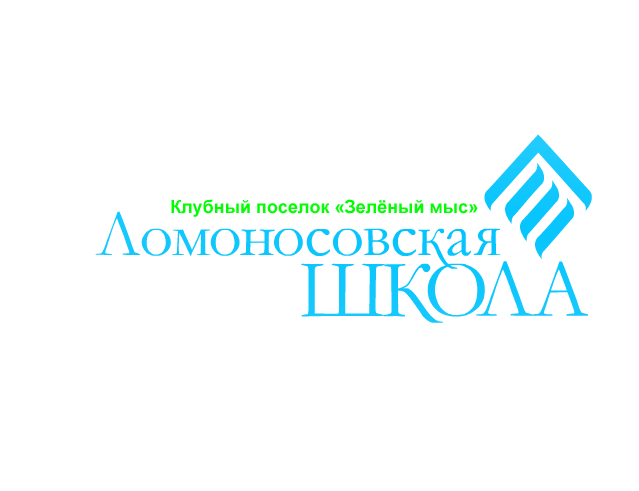 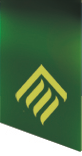 Математический диктант
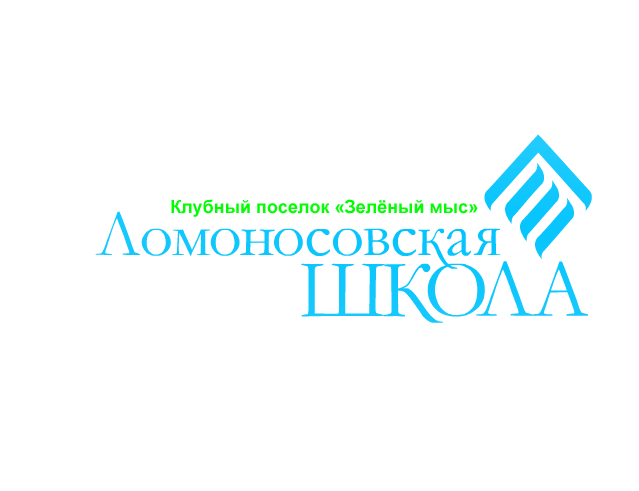 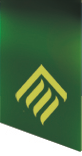 Математический диктант
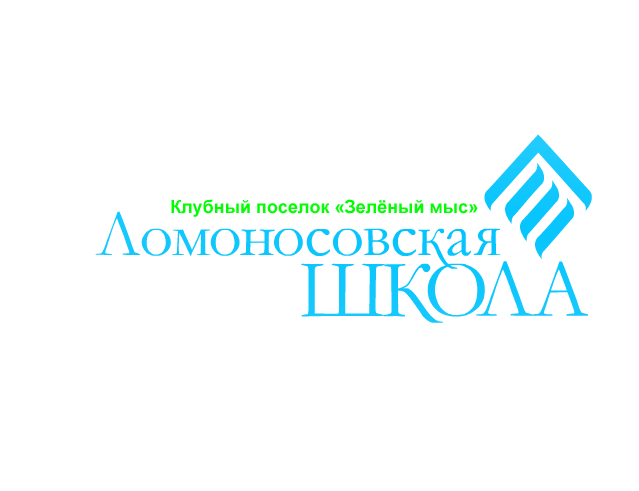 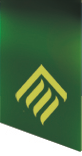 Решение уравнения
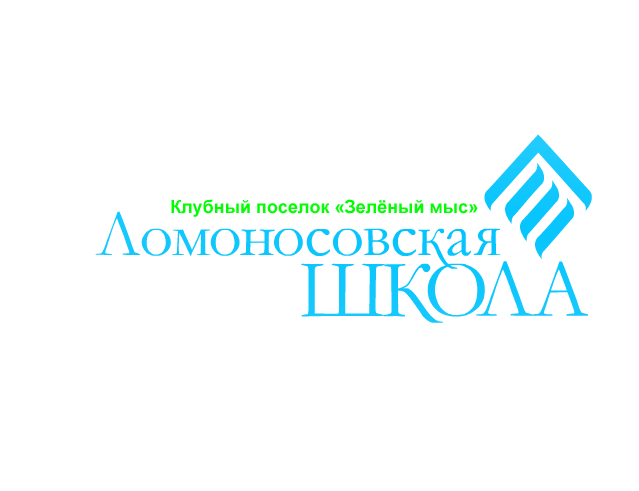 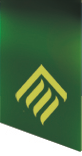 Задача №1
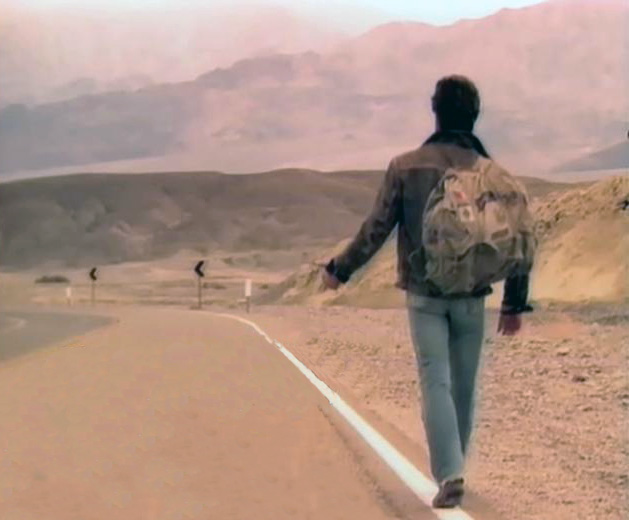 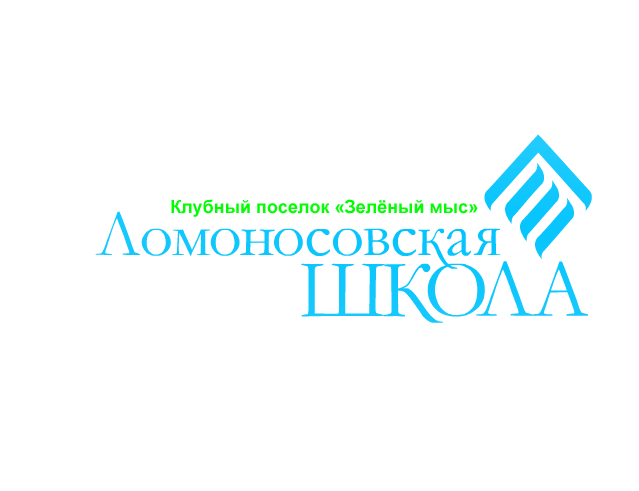 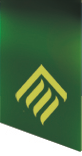 Найти число, если:
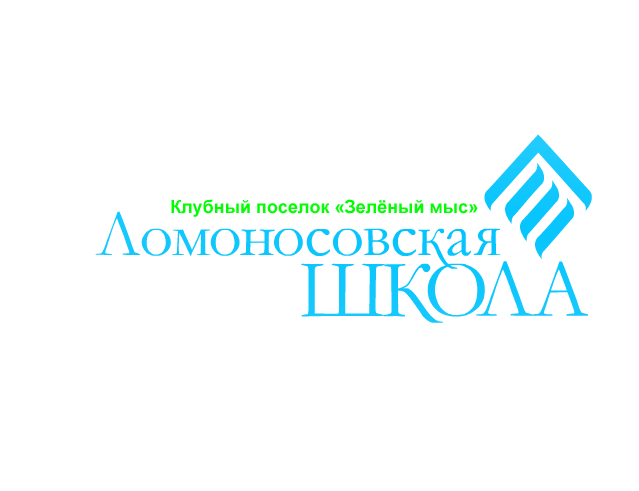 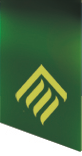 Найти число, если:
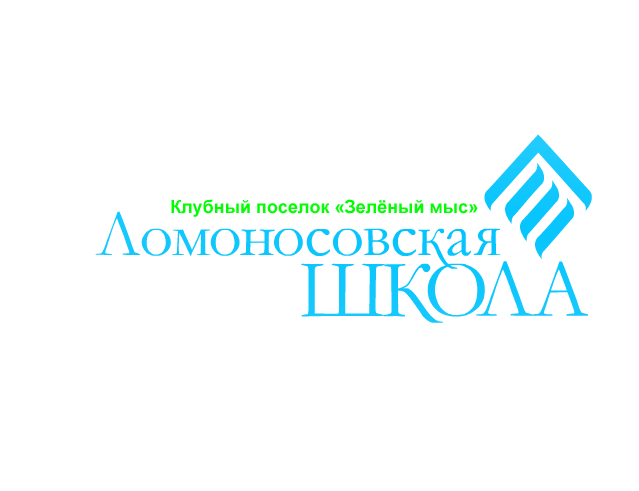 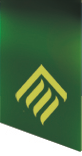 Найти число, если:
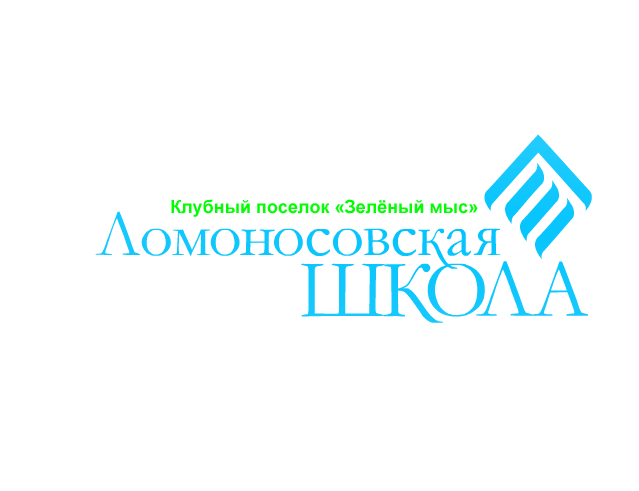 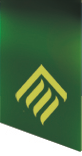 Блиц-турнир
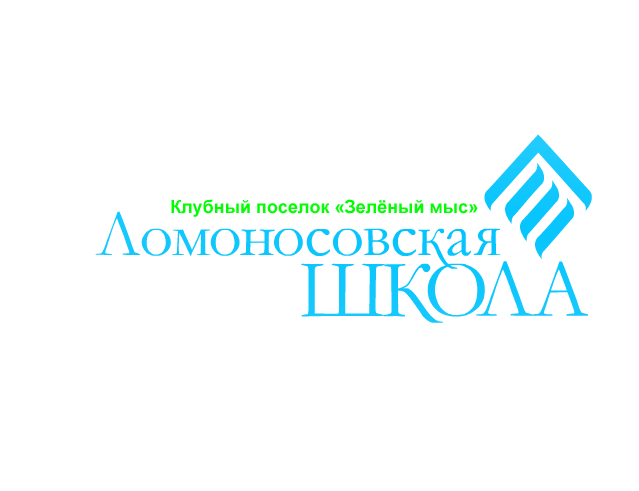 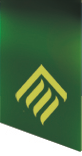 Блиц-турнир
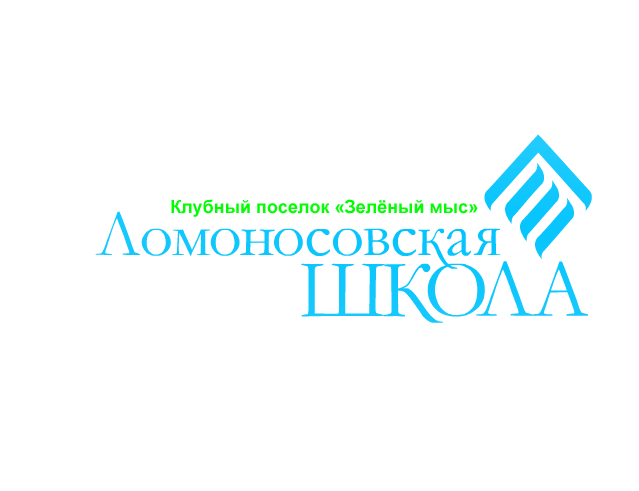 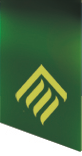 Блиц- турнир
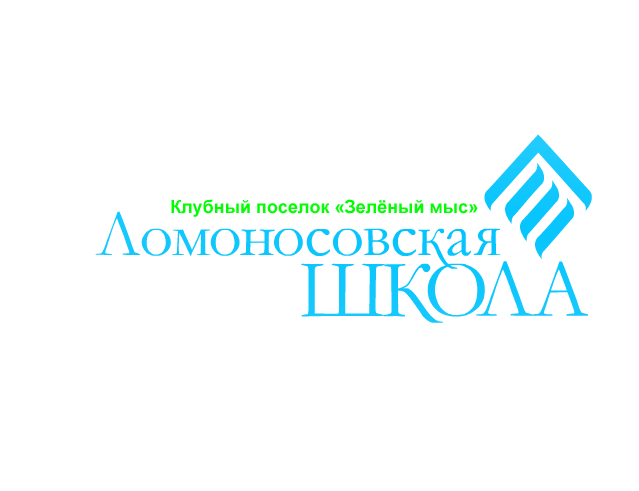 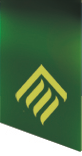 Блиц-турнир
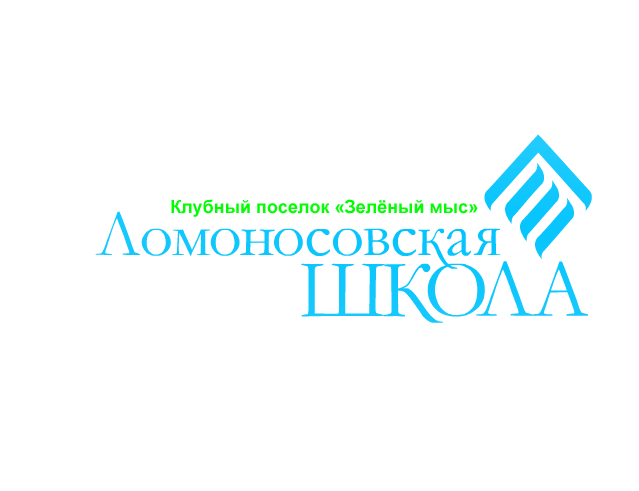 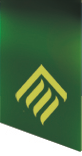 Решение задач
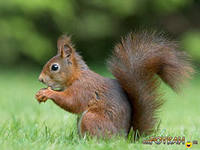 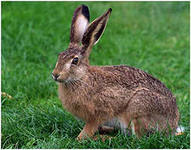 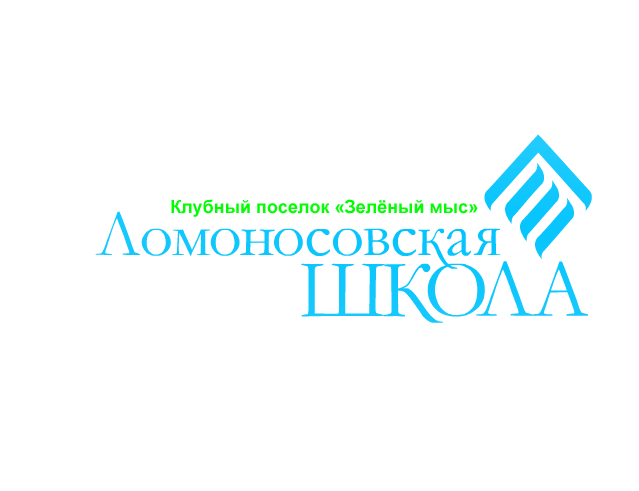 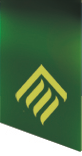 Решение задач
2. Наименьшая ширина Керченского пролива равна примерно 4,5км, что составляет 5% наименьшей ширины Берингова пролива. Чему примерно равна наименьшая ширина Берингова пролива?
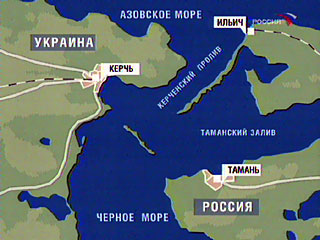 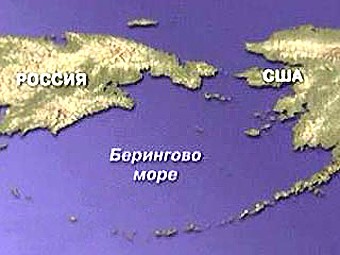 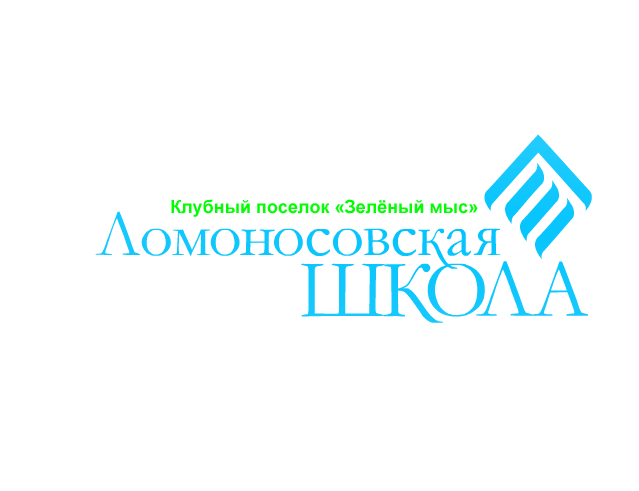 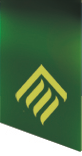 Решение задач
3. После аварии в колесе велосипеда Миши не хватает 10% спиц. Миша купил в магазине недостающие спицы и еще одну запасную. Сколько всего спиц в колесе у Миши, если он купил 4 спицы?
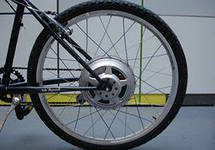 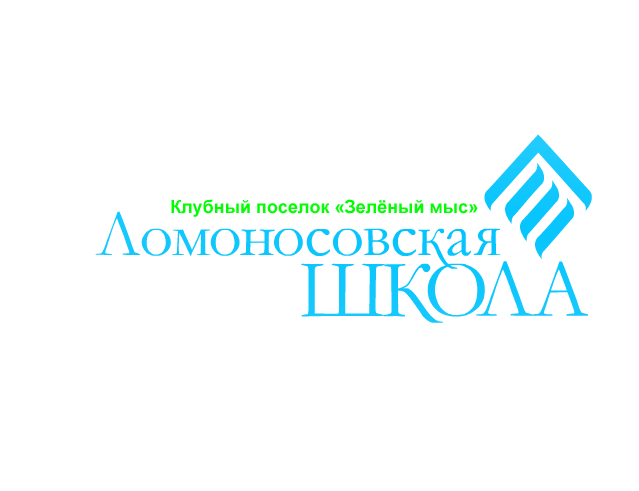 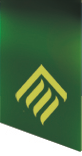 Решение задач
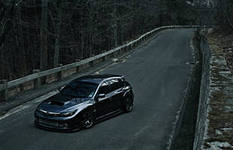 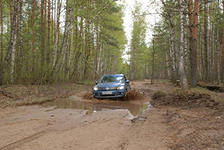 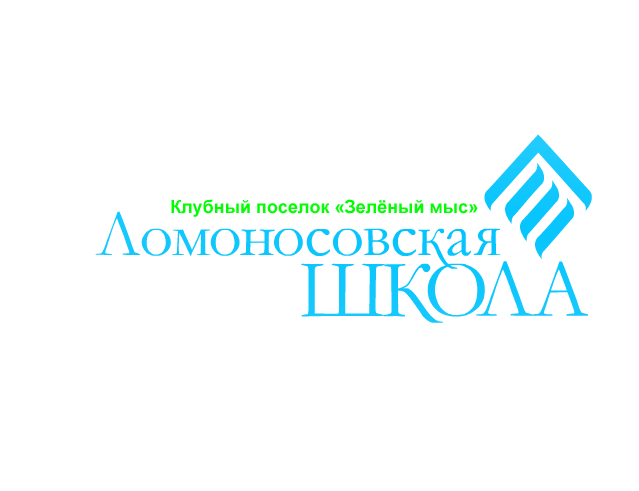